Modul 9: PKES Bersama Mitra Kerja, Pemasok, dan Kontraktor
PSEA training of trainers (ToT)
CRS, Departemen Respon Kemanusiaan (HRD)
Pelatih | Waktu | Lokasi
Outline Modul
Sesi 1
Membangun Kesadaran PKES Mitra Kerja, Kontraktor, dan Pemasok
Latihan (pleno)
apakah organisasi mereka bekerja sama dengan mitra kerja, pemasok, atau kontraktor ketika mereka mengimplementasikan program/proyek?  
Siapa saja mereka?
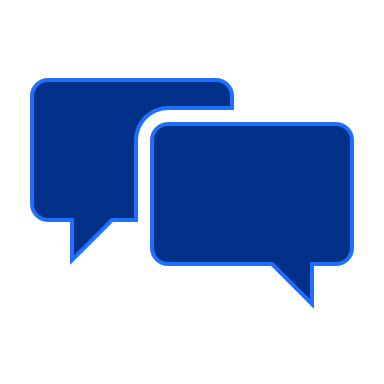 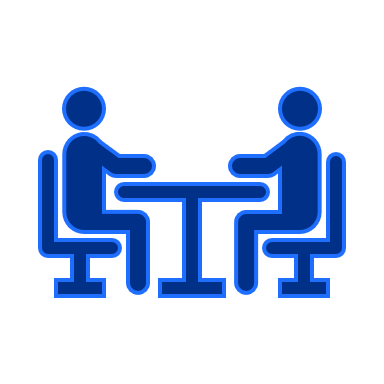 Tiga jenis entitas berbeda dimana suatu organisasi dapat menjalin hubungan (CHS Alliance)
Mengapa Penting bagi Mitra Kerja, Kontraktor, dan Pemasok untuk Berkomitmen terhadap PKES/ safeguarding?
Staf mitra, pemasok, kontraktor seringkali merupakan pihak yang pertama kali merespon dan/atau bekerja langsung dengan peserta program. 
Mereka mendapatkan akses kepada peserta program melalui perjanjian kemitraan/kerjasama
Perilaku staf mitra kerja/kontraktor/pemasok mendukung semua pekerjaan yang dilakukan oleh suatu organisasi. Mereka adalah titik temu antara organisasi dan masyarakat. Peserta program mungkin tidak memahami bahwa mereka tidak bekerja langsung dengan organisasi anda.
Tidak ada organisasi atau perusahaan yang bebas KES.
Kita memiliki tanggungjawab bersama untuk mencegah KES!
Latihan – Role Play
Kelompok  A – Organisasi Berbasis Masyarakat
	Kelompok B  - Kontraktor Konstruksi


	10 menit untuk persiapan
	5 menit untuk role play
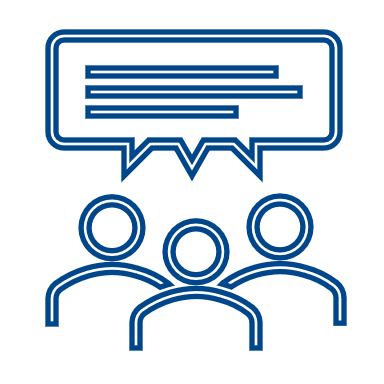 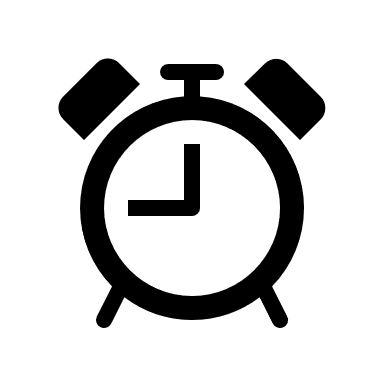 Membangun Kesadaran Mitra Kerja, Kontraktor, dan Pemasok – Poin Kunci
Tanggung jawab kolektif terhadap kebijakan toleransi NOL (zero tolerance) !!
Sesi 2
Mengimplementasikan Ketentuan-ketentuan PKES untuk Mitra Kerja, Pemasok, dan Kontraktor
Latihan – Studi Kasus
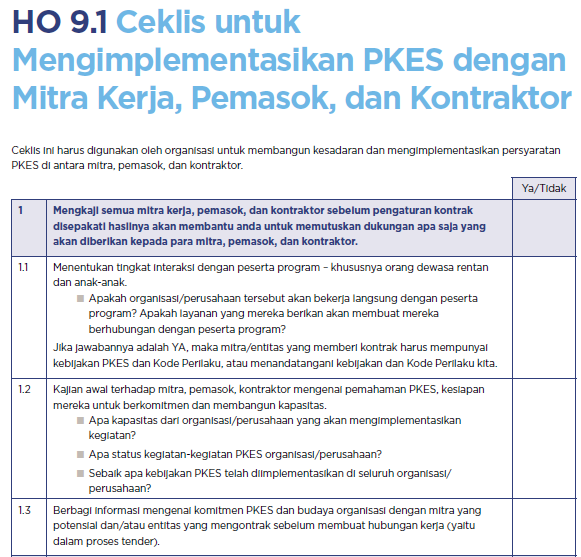 Kelompok A
	Kelompok B
	Kelompok C


	10 menit untuk persiapan
	5 menit untuk presentasi
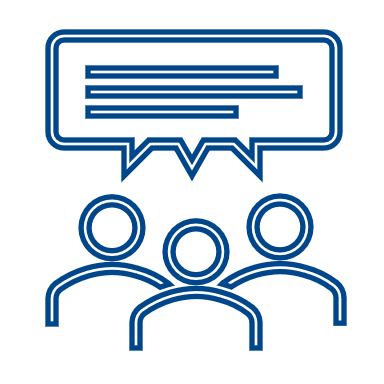 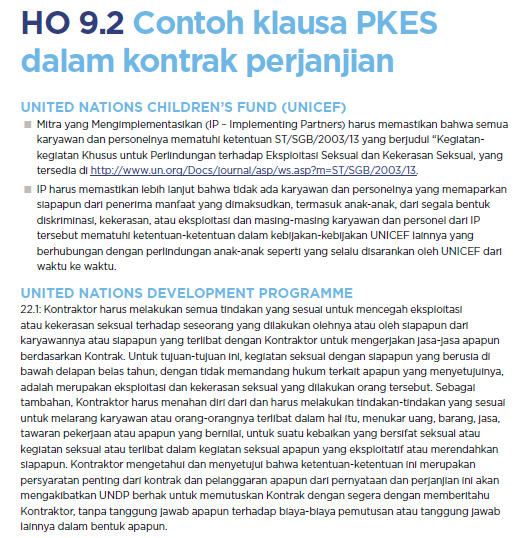 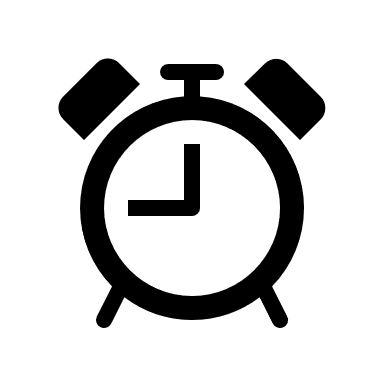 Mengimplementasikan Persyaratan PKES untuk Mitra, Pemasok, dan Kontraktor  - Tindakan Kunci
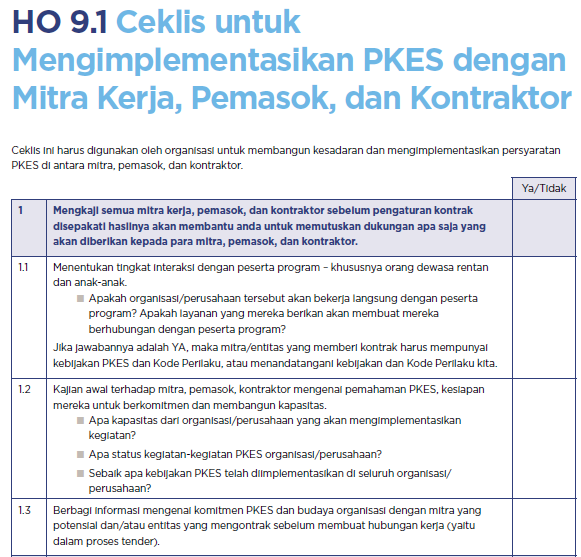 Persyaratan PKES dengan Mitra, Pemasok, dan Kontraktor– Simpulan
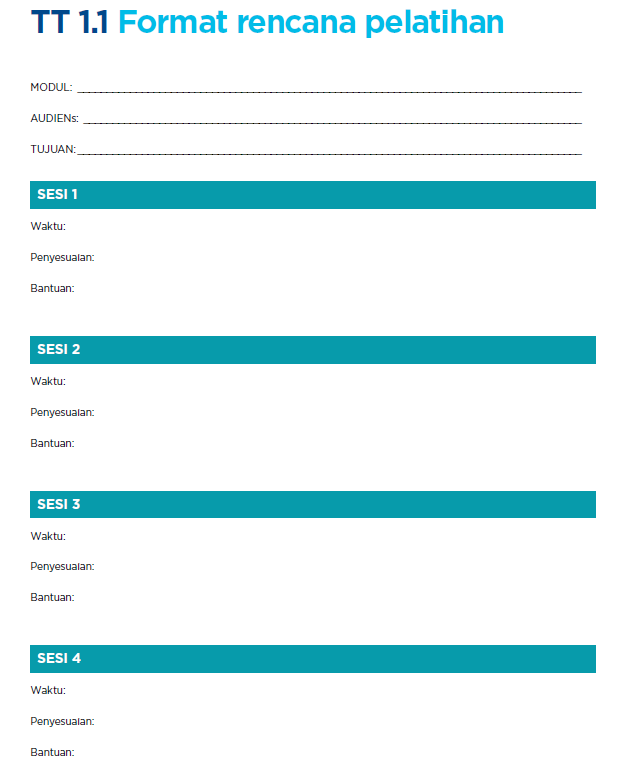 Ulasan modul untuk Roll-out
Instruksi
Gunakan TT 1.1 Format rencana pelatihan  untuk memodifikasi atau merefkelsikan sesi ini dalam rencana roll-out.
Catatan : modul ini harus menargetkan pimpinan senior dan manajer di organisasi Anda
	
	15 menit
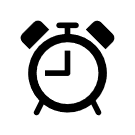 Terima kasih!